ACCES AUX RIE
Chères Clientes, Chers Clients,

Il est impératif de venir muni de votre badge pour déjeuner dans nos RIE et que ce badge soit créditeur afin de faciliter le passage en caisse et éviter la perte de temps pour les caissières et les autres convives.
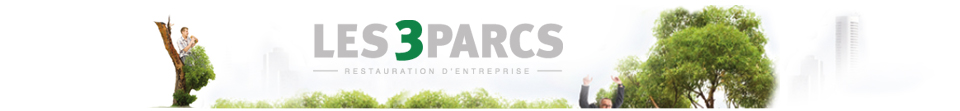 Merci de votre compréhension.